Bazat e Marketingut
David Jobber
Kapitulli 6Kërkimi Marketing dhe Sistemi i Informacionit
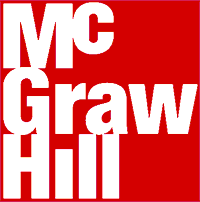 Learning Objectives this chaptes explains:
1.The Nature and Purpose of Marketing information systems and the role of marketing research within such a systems 
2. The Options facing a marketing manager who wants to gather marketing research information
3.The stages in the marketing research brief and proposal
4.How to prepare a research brief and proposal
5.The nature and role of exploratory research
6. Survey design decisions: Samplig, survey method, and questionnaire design issues
7.Analysis and intepretation of data
8.Report writing and presentation
9. The factors that affect the usage of marketing information systems and marketing research reports
10. Ethical issues in marketing research
Objektivat mesimore
1.  Natyra dhe qëllimi i sistemeve të informacionit të Marketingut dhe roli I hulumtimtimeve të marketingut të tillë brenda një sistemi te tille
 2. Opcionet ( mundesite) me te cilat  përballet  një menaxher i marketingut i cili dëshiron të mbledh informacione nga  hulumtimi i marketing
3.  Fazat ne  procesin e kërkimeve të marketingut 
4. Si të përgaditet  një propozim I  shkurtër i hulumtimit 
5. Natyra dhe  roli i hulumtimit paraprake
6. Vendimet per Disjanimin e  Sondazhot: Samplig( mostrat) , metodë studimit, dhe çështjet e dizajnimit te pyetësorit
7.Analisa dhe intepretimi  I  të dhënave
8. Shkrimi I Reportit  dhe paraqitja
9. Faktorët që ndikojnë në përdorimin e sistemeve të informacionit, marketingut dhe raportet e hulumtimit të marketingut10. Çështjet etike në kërkimin marketing
Market Research- Hulumtimi i Tregut
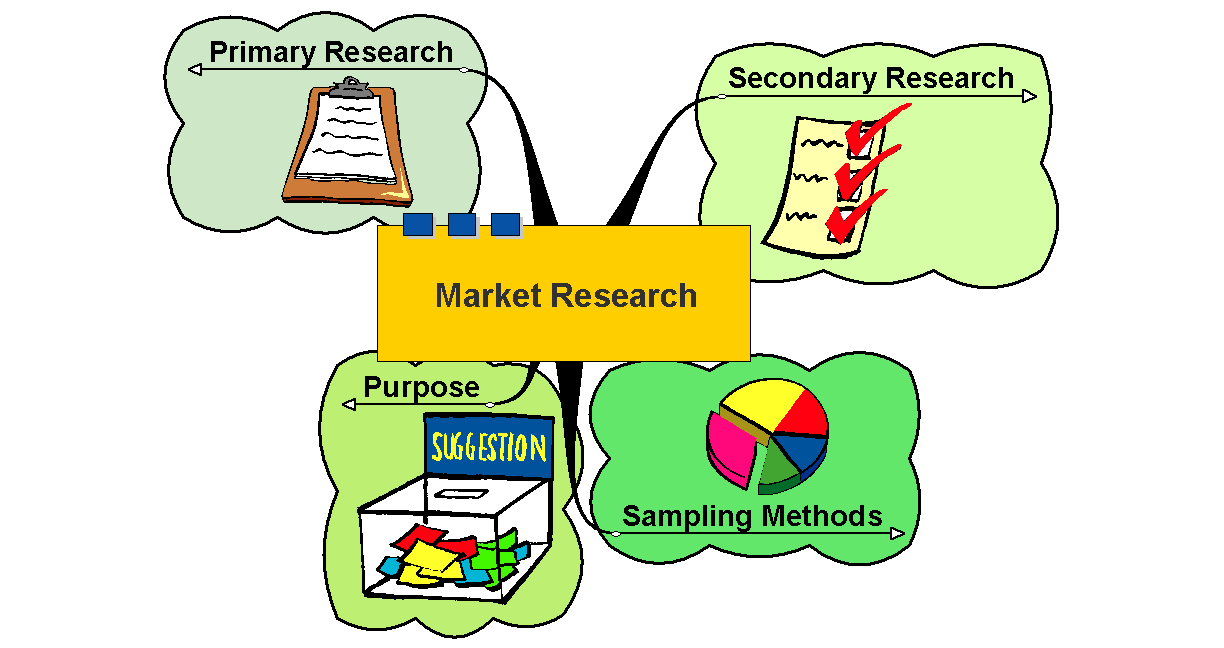 Sistemi Iformativ I Marketingut
A Marketing Information system has been defined as :

     A system in which marketing information is fromally gathered,stored, analysed and distributed to magaers in accord with their informational needs o a regular planned basis
Një sistem i informacionit Marketing është definuar si:
Një sistem në të cilën informatat e marketingut mbledhen  ruhen,analizohen  dhe shpërndahen formalisht  për të menagjere  në përputhje me nevojat e tyre informative dhe ne  baza të rregullta (të planifikuara)
What is Marketing Information?
The data collected during the marketing research process
Types of data
Company and competitor records
Customer profile data
Buying behavior
Shopping patterns
Demographics and lifestyle research
Government data
Market research reports produced and sold by research firms
Cka eshte Systremi Informativ I Marketingut
Të dhënat e mbledhura gjatë procesit të hulumtimit të marketingut- Llojet e të dhënave -Të dhënat per Kompani dhe konkurrent - Profili i të dhënave të klientit- Sjellja e Blerjes- Hulmutimet Demografike dhe stilit  jetesës- Të dhënat e Qeverisë- Hulumtimi i tregut raportet e prodhuar dhe shitua/blera  nga firma kërkimore
Marketing InformationInformacionet e Marketingut
Used to identify marketing opportunities, solve marketing problems, implement marketing plans, and monitor marketing performance.  
-    Përdoren për të identifikuar mundësitë e marketingut, të zgjidhë problemet e marketingut, për të zbatuar planet e marketingut, dhe përcjell punën e marketingut.
Why is marketing information important to a business?Pse jane informatat e marketingut te rendesishme per Biznes
Të dhënat e fituara nga hulumtimi e  ndihmojne bizneset ne planifikim të operacioneve të tyre në të ardhmen për të rritur shitjet dhe fitimet
Hulumtim japin përgjigje se  çfarë, ku, si, dhe me çfarë çmimi  produktet duhen të jenë te prodhuara
Keto informacione gjithashtu e ndihmojne bizneset per  të zgjidhur problemet e marketingut ose parashikojnë mundsite e ndryshme per të ardhmen
Sistemi i Informacionit të Marketingut
Mjedisi Marketing

Firma
Konsumatorët
Konkurrenca
Furnitorët
Distributorët
Ekonomia
Mjedisi Shoqëror
Mjedisi Legal
Teknologjia
Forca Fizike
Vendimmarrja në Marketing

Strategjike
Sistemi i Informacionit Marketing
Të dhënat e brendshme të vazhdueshme
Të dhënat e brendshme ad-hoc
Hetimet në mjedis
Kërkim Marketingu
Produkte dhe Tregje të reja
Strategji konkurruese
Taktike
Të dhënat e jashtme të vazhdueshme
Të dhënat e jashtme ad-hoc
Monitorimi i sh itjeve
Reklamimi
D Jobber, Principles and Practice of Marketing, © 1998 McGraw-Hill
2
Marketing ResearchHlumtimi I Marketingut
Involves the marketing function that links the consumer, the customer, and the public to the marketer through information
   American Marketing Association

Përfshin funksionin e marketingut që lidh konsumatorin, klientin, dhe 
publikun me “marketer-in” nëpërmjet informacionit
Hulmutimi I Marketingut
Involves the methods used to gather information, analyze it, and     
         report the findings related to marketing goods and services
        Marketing research can apply to any aspect of marketing.

      Përfshin metodat e përdorura për të  
      mbledhur informacione, analizuar ato, dhe të   
      raportojë gjetjet në lidhje me mallrat dhe shërbimet  
      e marketingut. Hulumtimin e  Marketingut mund të  
       aplikoni për çdo aspekt të marketingut.
Kontakti i parë
Hulumtimi i shkurtër
Kërkimi Eksplorues
Propozimi për Hulumtim
Faza kryesore e mbledhjes së të dhënave
Analizimi dhe Interpretimi i të dhënave
Shkruarja dhe prezantimi i Raportit
Procesi i Kërkimit në Marketing
Kërkimi deskriptiv dhe eksperimental
D Jobber, Principles and Practice of Marketing, © 1998 McGraw-Hill
3
Types of Market Research
Llojet e Hulmutimit te Tregut
Types of Marketing ResearchLlojet Hulmutimit te Tregut
The type of research used is based on the problem to be solved.

Lloji i kërkimit qe kemi per të përdorur është i bazuar në problemin qe kemi për t‘a zgjidhur.
Purpose
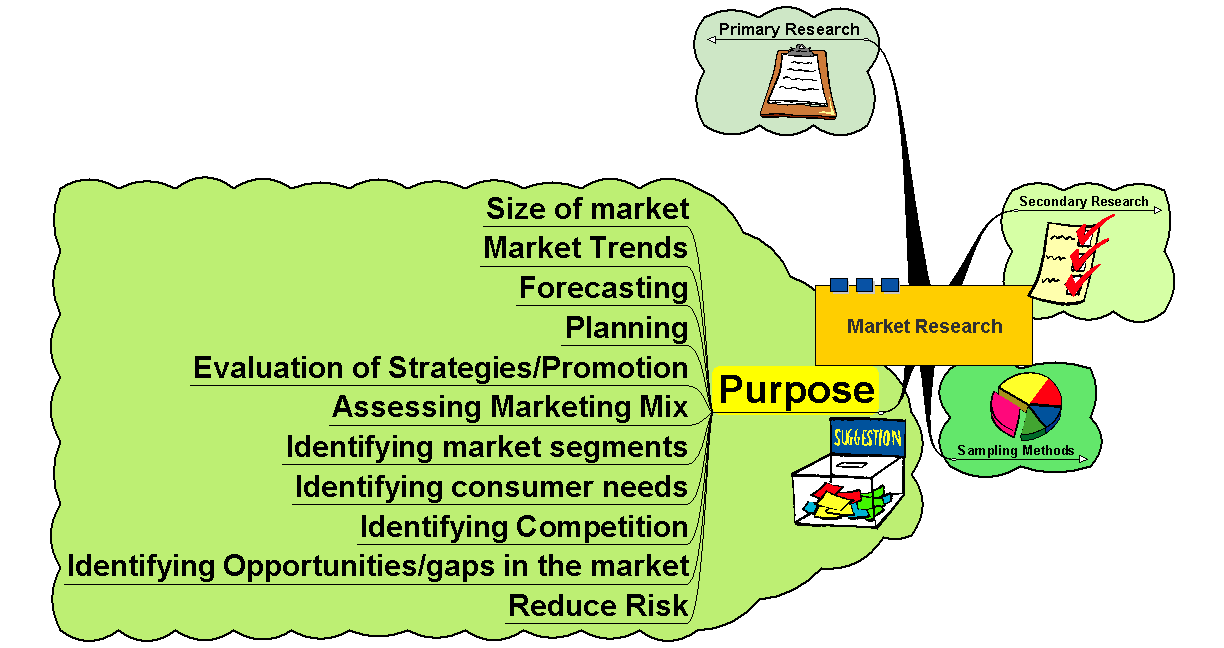 Attitude ResearchHulumtimi I Opnionit ( Qendrimit)
Also known as opinion research
Attitude research is designed to obtain information about how people feel
By using random samples of the population and interviewing techniques results can be generalized to the total population
Gjithashtu i njohur si hulumtimi i opinionit
Hulumtim I QENDRIMIT është projektuar për të marrë informacion rreth asaj se si njerëzit mendojnë
Duke përdorur mostra të rastit të popullsisë dhe teknikat e intervistimit rezultatet mund të përgjithësohet për  popullsinë e përgjithshme
Attitude ResearchTells Us…………. Hulmutimi I Opinionit na tregon …
People’s opinions on 
Politics and Elections
Business
The Economy
Social Issues
Public Policy
Mendimet e Popullit mbiPolitiken dhe ZgjedhjetBiznesinEkonomineÇështjet socialePolitikat Publike
Market Research
Involves the systematic gathering, recording, analyzing, and presenting information related to the marketing of goods and services
Research is needed before a product is put on the market and also during the life of the product
Research is not limited to products
Përfshin informacion,  mbledhjen, regjistrimin, analizimin, dhe prezantimin  sistematik qe lidhen me marketingun e mallrave dhe shërbimeve
Hulumtimi është i nevojshme përpara se një produkt të vihet në treg dhe gjithashtu gjatë jetës së produktit
Hulumtim nuk është i kufizuar në produktet
Market Research Can Tell Us About……Hulmtimi I tregut na tregon …
Particular consumer and industrial markets through Market Analysis
Future sales estimates through Sales Forecasting
Future economic conditions through Economic Forecastin

Konsumit të veçanta dhe tregjet industriale përmes Analizes se Tregut
Shitjet e ardhshme llogariten nëpërmjet  Parashikimit te Shtijes
Kushtet e ardhshme ekonomike përmes Parashikimit Ekonomik
Product Research- Hulmtimi mbi Produktin
Evaluating product design, product usage, and consumer acceptance of new and existing products

Research is also conducted to collect information about competitive products

Vlerësimin e projektimit të produktit, përdorimin e produktit, dhe pranimin e konsumit të produkteve të reja dhe ekzistuese

Hulumtim bëhet edhe për të mbledhur informacion në lidhje me prodhimet konkuruese
Secondary Research
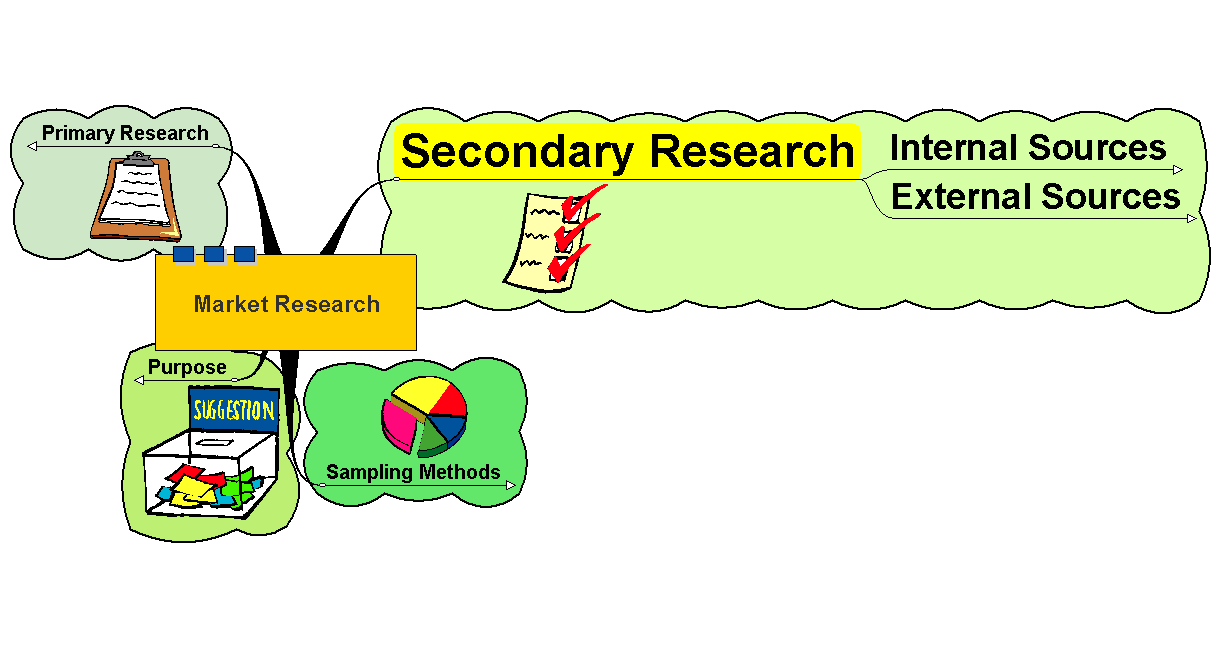 Internal SourcesBurimet e Mbrendshme
Company Accounts
Internal Reports and Analysis
Stock Analysis
Retail data - loyalty cards, till data, etc.
Llogarite( Kyqe) e Kompanise
 Raportet e Mbrendshme dhe Analizat 
 Analizat e Stoqeve 
Te dhena nga Pikat shitese- Kartelat e Besnikrise, te dhenat nga kasa, etj
External Sources- Burimet e Jashtme
Government Statistics (ONS); EU - Euro Stat; Trade publications; Commercial Data - Gallup, Mintel, etc.
Household Expenditure Survey; Magazine surveys; Other firms’ research
Research documents – publications, journals, etc.
Statistikat e Qeverisë BE - Euro StatPublikimet e TregtisëTë dhënat Komerciale - Gallup, Mintel, etjAnketa mbi shpenzimet  Ekonomive Shtëpiake Anketat e Magazineve Gazetave etj
Hulumtimi firmave të tjera Dokumente Hulmtuese - botime, revista, etj
Procesi i Mostrimit
Definimi i Popullacionit
Kërkim për marrjen e kornizës së mostres
Specifikimi i Mostrës
Përcaktimi i madhësisë së mostrës
Zgjedhja e Mostrës
D Jobber, Principles and Practice of Marketing, © 1998 McGraw-Hill
4
Sampling Methods
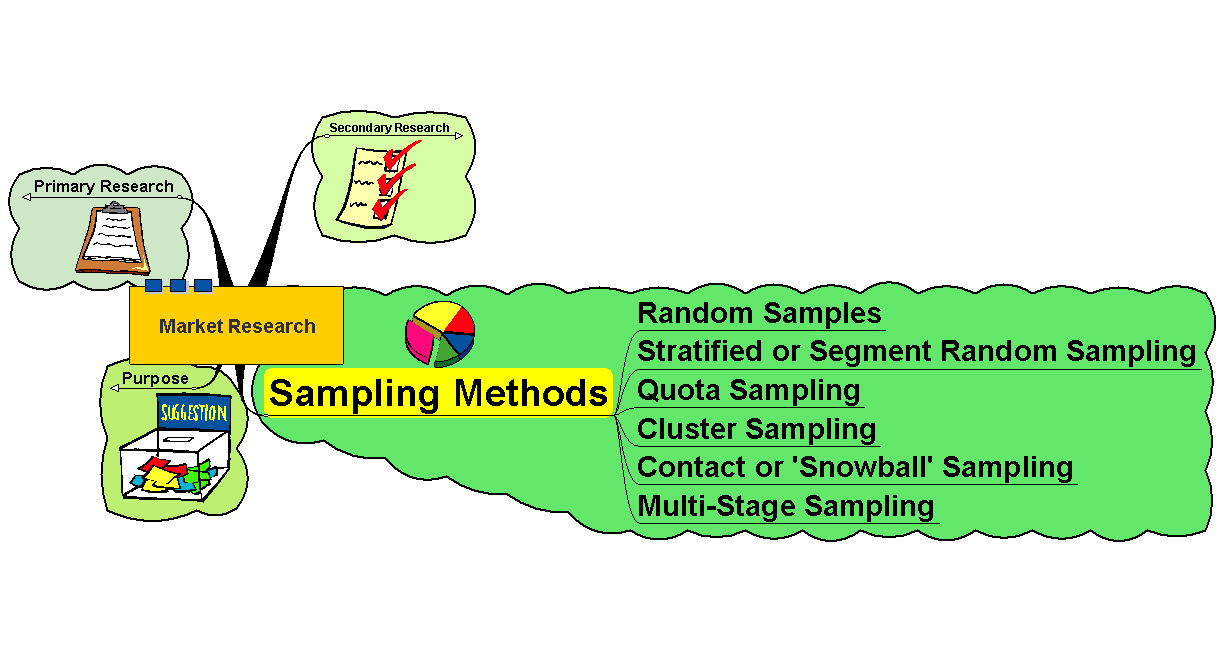 Market Research
Sampling Methods:
Random Samples – equal chance of anyone being picked
May select those not in the target group – indiscriminate
Sample sizes may need to be large to be representative
Can be very expensive
Hulumtimi I Tregut
Metodat e marrjes së mostrës:
Mostrat e rastit  "shans e barabartë per të gjithë qe te perfshihen
    - Mund të zgjedhin ata që nuk janë në grupin e synuar  "pa dallim- Madhësine e Mostres mund të ketë nevojë qe të jetë e gjerë qe të jetë përfaqësuese- Mund të jenë shumë të shtrenjta
Market Research
Stratified or Segment Random Sampling
Samples on the basis of a representative strata or segment
Still random but more focussed
May give more relevant information
May be more cost effective
Hulumtimi I Tregut
Mostrat e Segmenteve të rastësishme- Mostrat në bazë të një përfaqësuesi apo segmenti të shtresave - Ende të rastit, por më shumë i fokusuar- Mund të japë më shumë informacione të rëndësishme- Mund të jetë me kosto më efektive
Market Research
Quota Sampling
Again – by segment
Not randomly selected
Specific number on each segment are interviewed, etc.
May not be fully representative
Cheaper method
Hulmutimi I Tregut
Mostrat sipas Quatave - Përsëri - nga segmenti- Jo të zgjedhur rastësisht- Numër specifik në çdo segment janë intervistuar, etj- Mund të mos jenë plotësisht përfaqësues- Metoda e lirë
Market Research
Cluster Sampling
Primarily based on geographical areas or ‘clusters’ that can be seen as being representative of the whole population
Multi-Stage Sampling
Sample selected from multi-stage sub-groups
Snowball Sampling
Samples developed from contacts of existing customers – ‘word of mouth’ type approach!
Primary Research
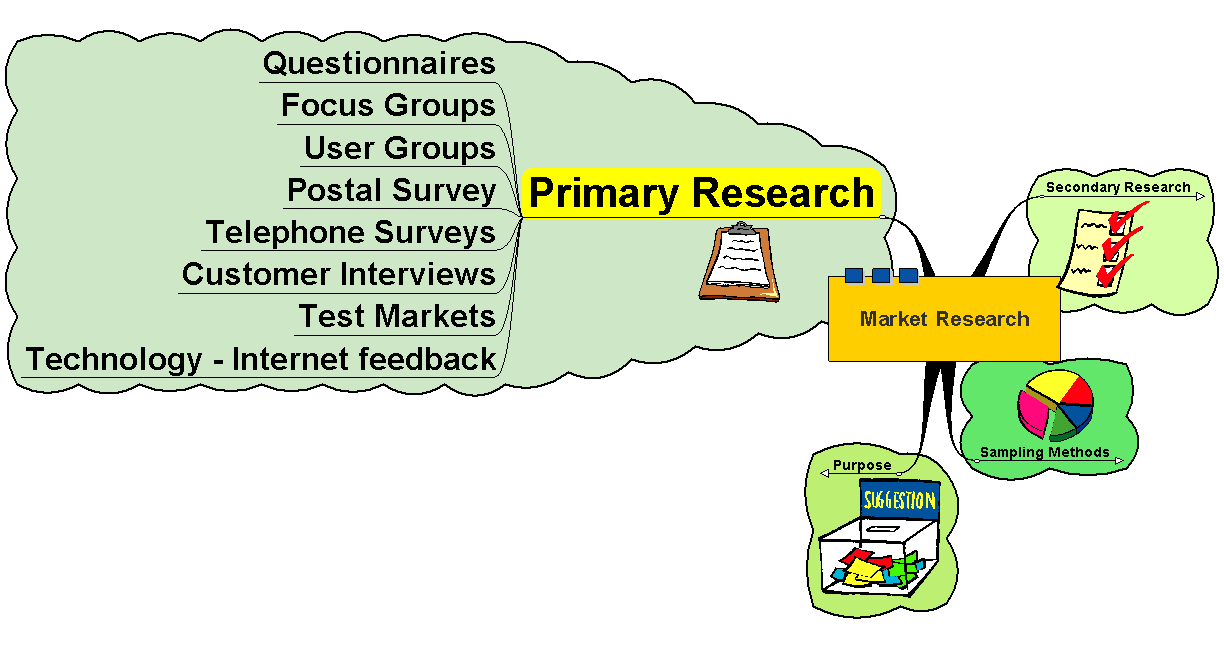 Market Research
Primary Research
First hand information
Expensive to collect, analyse and evaluate
Can be highly focussed and relevant
Care needs to be taken with the approach and methodology to ensure accuracy
Types of question – closed – limited information gained; open – useful information but difficult to analyse
Market Research
Quantitative and Qualitative Information:
Quantitative – based on numbers – 56% of 18 year olds drink alcohol at least four times a week - doesn’t tell you why, when, how
Qualitative – more detail – tells you why, when and how!
Market Research
Advantages of Market Research
Helps focus attention on objectives
Aids forecasting, planning and strategic development
May help to reduce risk of new product development
Communicates image, vision, etc. 
Globalisation makes market information valuable (HSBC adverts!!)
Market Research
Disadvantages of Market Research
Information only as good as the methodology used
Can be inaccurate or unreliable
Results may not be what the business wants to hear!
May stifle initiative and ‘gut feeling’
Always a problem that we may never know enough to be sure!